CEA
Aperçu du résultat de l'enquête d'auto-évaluation sur les pratiques et les défis sur la désagrégation des données des indicateurs des ODD
Atelier sous regional sur la désagrégation des données
Léandre Ngogang 
African Centre for Statistics
Mahé, Seychelles, 25 octobre 2017
Objectif et méthodologie de l’enquête
Collecter les informations nationales spécifiques sur les bonnes pratiques et les défis liés à la désagrégation des données des indicateurs des ODD
Auto-évaluation relativement simple avec des cases à cocher et la possibilité pour le répondant de fournir des commentaires
18 questionnaires valides sur les 25 pays enquêtés,
Principaux résultats de l’enquête
Principe statistique et règlementaire
Désagrégation des données des ODD
Informations générale sur la désagrégation
Principe statistique et règlementaire
Le développement, la production et la diffusion des statistiques officielles doit se faire dans un cadre juridique (approprié) généralement appelé la loi statistique nationale
Le questionnaire a abordé l’existence et la couverture de la loi statistique, si elle faire référence aux cadres régional et international, prend en compte ou interdit la désagrégation des données
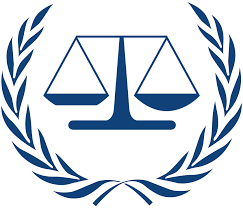 [Speaker Notes: Principes fondamentaux de la statistique officielles de 1994
Charte Africaine de la Statistique de]
Principe statistique et règlementaire
Principe statistique et règlementaire
Dans un seul pays la loi statistique couvre uniquement l’INS
Elle ne règlemente pas directement le développement, la production et la diffusion des ODD (13 pays)
Contrairement à ce qui est recommandé, les cadres réglementaires spécifiques régissant les activités statistiques menées par d'autres producteurs des statistiques officielles que l'INS font toujours référence explicite à la loi statistique nationale que dans seulement 2 pays (parfois dans 12 et jamais dans 2).
Les lois statistiques nationales ne font pas référence à la désagrégation des données (16 pays)
Certains type de désagrégation (race, ethnie) sont interdits par la loi statistique nationale dans 2 pays
Désagrégation des données des ODD
Cette section du questionnaire traite des efforts actuels et futurs de des pays pour désagréger les données et les indicateurs basés sur le revenu, le sexe, l’âge, la race, l’origine ethnique, le statut migratoire, le statut d’handicap et la zone géographique
Désagrégation selon le sexe
Catégorie de désagrégation commune à tous les pays: les données sont systématiquement désagrégées et diffusées selon le sexe chaque fois que c’est possible
Ce type de désagrégation n’est pas inscrit dans la loi et il n’y a pas de restriction légale à le faire
Dans 6 pays, il est envisagé d’effectuer la désagrégation selon le sexe pour de nouvelles sources de données
Sources systématiquement utilisées sont les recensements de la population et les enquêtes auprès des ménages. Certaines données administratives sont aussi utilisées (statistiques de l’éducation, santé)
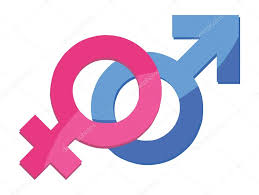 [Speaker Notes: Un pays a dit ne pas désagréger les données selon le sexe.  Ceci doit être encore vérifié.]
Désagrégation selon l’âge
Catégorie de désagrégation commune à tous les pays: les données sont systématiquement désagrégées et diffusées selon l’âge chaque fois que c’est possible
Ce type de désagrégation n’est pas inscrite dans la loi et il n’y a pas de restriction légale à le faire
Dans 4 pays, il est envisagé d’effectuer la désagrégation supplémentaire selon l’âge pour de nouvelles et existantes sources de données 
Domaine de désagrégation prioritaire
Sources systématiquement utilisées sont les recensements de la population et les enquêtes auprès des ménages. Certaines données administratives sont aussi utilisées (statistiques de l’éducation, santé, état civil)
Tranches: âges quinquenaux, âges spécifiques
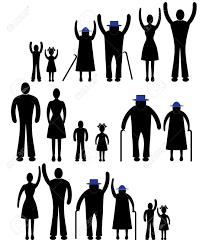 [Speaker Notes: Inscrite dans la loi d’un seul pays]
Désagrégation selon le statut d’handicap
Catégorie de désagrégation prise de plus en plus en compte dans les pays: les données sont systématiquement désagrégées et diffusées chaque fois que c’est possible dans 10 pays
Ce n’est pas une obligation légale et il n’y a pas de restriction légale à le faire
Ce n’est perçu comme domaine prioritaire que dans seulement 6 pays: cependant, peu de pays sont enclin à effectuer des désagrégation supplémentaire dans ce domaine
Dans seulement 4 pays, il est envisagé d’effectuer la désagrégation supplémentaire selon le statut d’handicap pour de nouvelles et existantes sources de données 
Sources systématiquement utilisées sont les recensements de la population et certaines enquêtes auprès des ménages (EDS, MICS) et des enquêtes spécifiques sur l’handicap. Les sources administratives ne sont pas généralement utilisées
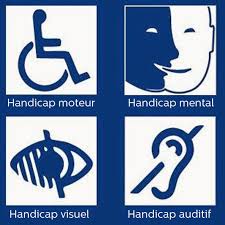 [Speaker Notes: Inscrite dans la loi d’un seul pays
Defis: maitrise des concepts sur l’handicap, questionnaire approprié]
Désagrégation selon la race ou l’ethnie
Catégorie de désagrégation souvent problématique car pouvant contribuer à des tensions et problèmes sociaux et ethniques.
Seulement 4 pays produisent ces données et 3 les diffuse.
Ce n’est pas une obligation légale et il n’y a pas non plus de restriction légale de ne pas le faire (Sauf dans 3 pays)
Ce n’est pas perçu comme domaine prioritaire (seulement 2 pays) et les pays n’envisagent pas effectuer des désagrégation supplémentaire dans ce domaine
Lorsque c’est fait, les sources systématiquement utilisées sont les recensements de la population et certaines enquêtes auprès des ménages (EDS, MICS)
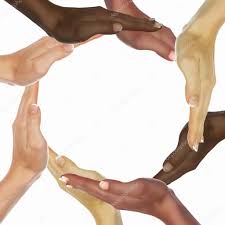 [Speaker Notes: Inscrite dans la loi d’un seul pays]
Désagrégation selon le revenu
Catégorie de désagrégation bien spécifique implémentée dans l’essentiel des pays (14 produisent des données désagrégées et 11 les diffusent)
Ce n’est pas une obligation légale et il n’y a pas de restriction légale à le faire
Ce n’est perçu comme domaine prioritaire que dans 7 pays seulement
Seulement 5 pays envisagent d’effectuer la désagrégation supplémentaire selon le revenu pour de nouvelles et existantes sources de données 
Sources systématiquement utilisées sont les enquêtes sur le niveau de vie. Dans certaines enquêtes comme MICS et EDS, on simule cet indicateur avec le niveau de vie
Tranches: tranches de revenu, quintiles de revenu, niveau de vie
Défis: qualité des données,
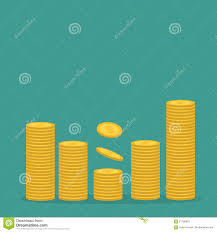 [Speaker Notes: Inscrite dans la loi d’un seul pays]
Désagrégation selon le statut migratoire
Catégorie de désagrégation nouvelle pour les pays: seuls 7 pays produisent de données désagrégées selon cette catégorie.
Ce n’est pas une obligation légale et il n’y a pas de restriction légale à le faire
Ce n’est perçu comme domaine prioritaire que dans seulement 7 pays et peu de pays sont enclin à effectuer des désagrégation supplémentaire dans ce domaine
Dans seulement 4 pays, il est envisagé d’effectuer la désagrégation selon l’âge pour de nouvelles et existantes sources de données 
Sources systématiquement utilisées sont les recensements de la population et certaines enquêtes auprès des ménages (EDS, MICS)
Défis: mesure de la migration
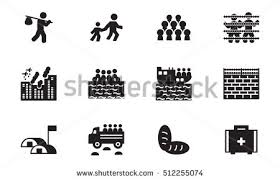 [Speaker Notes: Inscrite dans la loi d’un seul pays]
Désagrégation selon la zone géographique
Catégorie de désagrégation commune à tous les pays: les données sont systématiquement désagrégées et diffusées selon la zone géographique chaque fois que c’est possible
C’est une obligation légale dans 3 pays et il n’y a pas de restriction légale ne pas à le faire
C’est pas perçu comme domaine prioritaire dans tous les pays. Cependant, peu (4) de pays sont enclin à effectuer des désagrégation supplémentaire dans ce domaine
Dans seulement 4 pays, il est envisagé d’effectuer la désagrégation selon l’âge pour de nouvelles et existantes sources de données 
Sources utilisées sont les recensements de la population, enquêtes auprès des ménages, données administratives. 
Défis: désagrégation aux niveaux plus bas avec les enquêtes
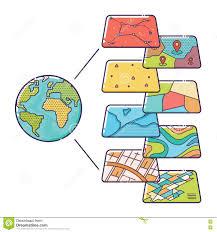 [Speaker Notes: Inscrite dans la loi d’un seul pays]
Désagrégation selon d’autres catégories
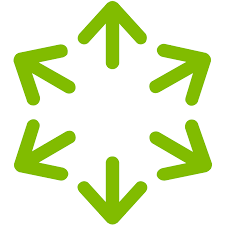 8 pays désagrègent et diffusent les données selon certaines catégorie.  Les principales catégories sont: milieu de résidence, catégorie socio professionnelle,  
Ce n’est pas une obligation légale et il n’y a pas de restriction légale à ne pas à le faire
Ces domaines ne sont globalement pas perçu comme domaine prioritaire parles pays. Raison pour laquelle les pays ne s’investissent pas dans ce domaine (1 seul pays)
Sources utilisées sont les recensements de la population, enquêtes auprès des ménages, données administratives.
[Speaker Notes: Inscrite dans la loi d’un seul pays]
Informations générale sur la désagrégation
Collecter les informations sur les efforts généraux et la demande des données désagrégées, et le rôle des INS dans le reporting sur le suivi et l’évaluation de l'Agenda 2030
Contrôle qualité des données désagrégées
Croisement des variables
Comparaison des sommes et de la moyenne quand pertinent
Croisement des sources des données
[Speaker Notes: On entrevoie une demande très accrue des utilisation des données  et informations désagrégées (16 pays)]
Rôle de l’INS dans les ODD
collecter, produire, diffuser et accompagner les services sectoriels
compilation des indicateurs
méthodologie, définition des source des données pour produire les ODD
suivi de l’évaluation du renseignement des indicateurs ODD
Produire les rapports réguliers sur les progrès accomplis
Plan pour intégrer les données des autres sources
Il existe actuellement des plans pour intégrer des données provenant d'autres sources (y compris les ministères, les organisations de la société civile ...) pour le suivi des ODD dans pratiquement tous les pays (16)
Les pays n’ont pas spécifiquement indiqué le contenu de ces plans, mais laissent entrevoir que c’est à travers la SNDS
Que retenir?
Les pays continuent la désagrégation des données avec les catégories qui avait déjà été utilisées avec les OMD. Ceci n’est pas généralement une exigence du cadre légal statistique.
Peu de travaux se font sur les nouvelles catégories. Ceci est notamment dû aux problèmes méthodologiques, la maîtrise des concepts, 
La désagrégation géographique à des niveau plus fin reste un défis pour les données provenant des enquêtes
Les INS jouent un rôle important dans les ODD: accompagnement et développements méthodologiques, production des indicateurs et compilation des rapports de suivi. On doit s’assurer que les autres rôles de l’INS reste en adéquation avec les principes fondamentaux
Les pays réfléchissent à l’intégration des données de diverses sources pour renseigner les ODD.
CEA
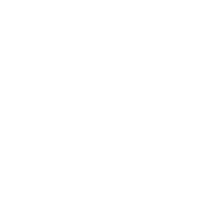 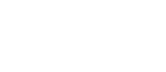 Merci
UNECA.ORG